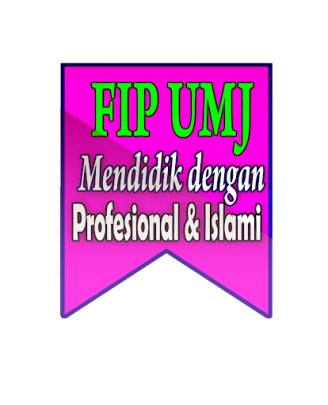 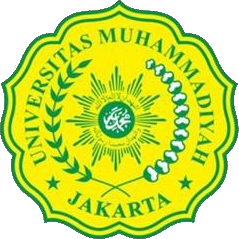 SASTRA ANAK: 			BACAAN NONFIKSI
Hakikat Nonfiksi
sastra nonfiksi adalah sebuah prosa yang dibuat berdasarkan data-data faktual, namun juga dapat dikembangkan oleh penulis. Jika dalam cerita fiksi bagaimana karakter tokoh dan bagaimana ia dikembangkan merupakan suatu bentuk yang esensial, dalam nonfiksi yang dipentingkan adalah penemuan bentuk hubungan dan penerapan konsep dalam masyarakat atau dalam dunia alamiah seperti dalam dunia binatang.
Jenis-jenis Nonfiksi
Karya sastra nonfiksi dikelompokkan menjadi dua jenis, yaitu nonfiksi murni dan nonfiksi kreatif. Nonfiksi murni merupakan suatu karangan pengembangan yang berdasarkan data-data yang pasti, contohnya skripsi, karya ilmiah, laporan, makalah, tesis, artikel, disertasi, buku ajar dan lain-lain. Sedangkan nonfiksi kreatif adalah suatu karangan berdasarkanndata pasti yang didapatkan kemudian dikembangkan berdasarkan imajinasi menjadi berbentuk puisi, dan novel.
Jenis-jenis buku nonfiksi
A. Buku Biografi 
Buku biografi adalah buku yang berisi riwayat hidup seseorang. 
B.  Buku Pendamping
 Buku pendamping adalah buku yang berfungsi untuk mendampingi buku utama. 
C. Buku Literatur 
 Buku literatur adalah buku yang difungsikan sebagai rujukan kajian keilmuan.
D. Buku Motivasi Buku motivasi adalah buku yang berisi kajian psikologis untuk membantu mengbangkitkan gairah atau semangat pembacanya.
Ciri – ciri buku nonfiksi yaitu;
a. Menggunakan bahasa yang formal
 Ciri ini adalah ciri yang paling menonjol. Dari segi penulisannya, buku nonfiksi disampaikan dengan menggunakan bahasa formal, sesuai dengan bahasa yang baik dan benar. 
b. Sifat kata yang digunakan denotatif
 Kata denotatif maksudnya adalah kata yang mengandung makna sebenarnya. Informasi yang disampaikan oleh penulis disajikan secara lengkap, to the point, dan tegas. 
c. Berdasarkan fakta
 Sifat dari isi berita pada karangan nonfiksi ini adalah fakta dan faktual sesuai dengan data yang diperoleh. 
d. Tulisan berbentuk tulisan ilmiah popular
 Maksud dari hal tersebut adalah tulisan tidak melulu menggunakan bahasa yang kaku melainkan maksud dari tulisan dapat dipelajari secara mandiri. 
e. Temuan yang dituliskan adalah temuan baru atau pengembangan dari temuan yang sudah ada
Butir-butir dalam buku pengayaan (nonfiksi)
Ada beberapa jenis butir penting yang bisa kalian peroleh dari buku di antaranya: 
a. Gagasan/ide pokok
  Pada buku Ide pokok adalah ide/gagasan yang menjadi pokok pengembangan paragraf. Ide pokok ini terdapat dalam kalimat utama. 
b. Fakta  
Fakta merupakan sesuatu yang benar-benar terjadi dan pernyataan yang tidak terbantah lagi kebenarannya. 
c. Pendapat 
 Merupakan sikap, pandangan, atau tanggapan seseorang terhadap suatu fakta dan kebenarannya relatif.
d. Pengetahuan
  Teks nonfiksi merupakan teks yang menyajikan seluruh isinya berdasarkan data dan fakta.
Kiat-kiat menulis karangan nonfiksi
Tentukan ide, pilih tema yang menarik. Dalam menulis suatu karya sastra diperlukan tema atau topik yang akan dibuat.
  Tentukan tujuan penulisan Dengan adanya tujuan penulisan, penulisan dapat terarah agar tidak keluar dari topik yang akan diangkat dalam penulisan tersebut.
Mengumpulkan dan menganalisis data. Data merupakan bahan atau sumber informasi yang akan dibawa oleh penulis dalam karangan nonfiksi. Data dapat diperoleh melalui berbagai sumber seperti wawancara, observasi, referensi buku, survey, atau diskusi.
  Membuat kerangka karangan. Kerangka karangan menguraikan tiap topik atau masalah menjadi beberapa bahasan yang lebih fokus dan terstruktur. 
 Menulis naskah.
 Review naskah dan edit tulisan (self editing). Agar menarik minat baca anak, dapat gunakan narasi sebagai pendukung dalam naskah.
KESIMPULAN
Karya sastra nonfiksi merupakan sebuah karangan yang dibuat berdasarkan data-data faktual. Nonfiksi dibuat untuk memenuhi informasi bagi pembaca. Ciri bacaan nonfiksi yakni, menggunakan bahasa yang formal atau baku, sifat kata yang digunakan denotatif, bersifat fakta, tulisannya berbentuk tulisan ilmiah popular, dan temuan yang dituliskan adalah temuan baru atau pengembangan dari temuan yang sudah ada. Contoh dari karangan nonfiksi yaitu biografi, buku informasi, buku literatur, buku pendamping, dan buku motivasi.  

 SARAN  
  Nonfiksi akan lebih diminati oleh anak apabila dikemas secara menarik. Dari tatanan bahasa hingga ilustrasi berupa gambar sebagai daya tarik dalam membaca sebuah tulisan informasi. Untuk membuat karangan nonfiksi, sebaiknya dalami materi atau topik yang akan digunakan terlebih dahulu  Self editing dalam menulis karangan nonfiksi sangat dianjurkan demi mendapatkan hasil tulisan yang memuaskan. Penulis mengharapkan kritik dan saran yang membangun dalam penulisan makalah dikemudian hari.